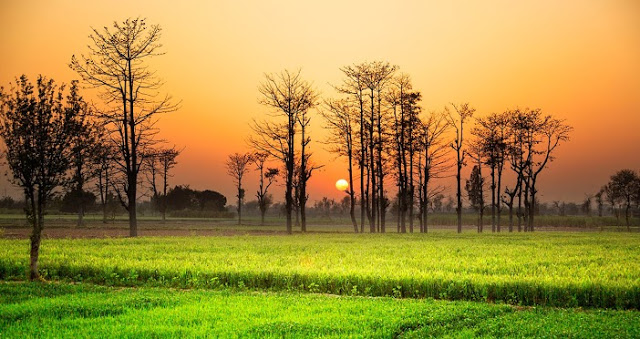 শুভ সকাল
10/28/2019
এ, এফ, এম, বেনজির হক সশি,কেটরা সপ্রাবি,বিরামপুর,দিনাজপুর
1
উপস্থাপনায়

এ, এফ, এম, বেনজির হক
সহকারি শিক্ষক
কেটরা সরকারি প্রাথমিক বিদ্যালয়
বিরামপুর, দিনাজপুর।
10/28/2019
এ, এফ, এম, বেনজির হক সশি,কেটরা সপ্রাবি,বিরামপুর,দিনাজপুর
2
বিষয়ঃ প্রাথমিক গণিত।
শ্রেণিঃ পঞ্চম।
পাঠ শিরোনামঃ চতুর্ভুজ।
পাঠ্যাংশঃ রম্বস।
পাঠ পরিচিতিঃ
10/28/2019
এ, এফ, এম, বেনজির হক সশি,কেটরা সপ্রাবি,বিরামপুর,দিনাজপুর
3
চলো বন্ধুরা ভিডিওটি দেখি
10/28/2019
এ, এফ, এম, বেনজির হক সশি,কেটরা সপ্রাবি,বিরামপুর,দিনাজপুর
4
পাঠ শিরোনাম
চতুর্ভুজ
পাঠ্যাংশ
রম্বস
10/28/2019
এ, এফ, এম, বেনজির হক সশি,কেটরা সপ্রাবি,বিরামপুর,দিনাজপুর
5
শিখনফলঃ

১। রম্বসের চিত্র অংকন করতে পারবে ।
২। চিত্র বুঝে রম্বসের সংজ্ঞা লিখে প্রকাশ করতে পারবে।
3। রম্বসের চিত্র এঁকে এর বাহুর দৈর্ঘ্য ও কোণের পরিমাপ নির্ণয় করতে পারবে।
10/28/2019
এ, এফ, এম, বেনজির হক সশি,কেটরা সপ্রাবি,বিরামপুর,দিনাজপুর
6
ঘ
গ
খ
রম্বস
ক
দুইটি সন্নিহিত বাহু সমান
বাহুগুলো সব সমান এবং বিপরীত কোণগুলো সমান।
কর্ণদ্বয় পরষ্পরকে সমকোণে সমদ্বিখণ্ডিত করে।
10/28/2019
এ, এফ, এম, বেনজির হক সশি,কেটরা সপ্রাবি,বিরামপুর,দিনাজপুর
7
″কমখ ,″খমগ,″গমঘ, ″ঘমক
প্রত্যেকটি কোণের পরিমাপ ৯০˙।
ঘ
গ
প্রত্যেকটি বাহু সমান।
ম
ক
খ
cm
স্কেলের সাহায্যে বাহু ও চাঁদার সাহায্যে কোণ মেপে দেখবো
10/28/2019
এ, এফ, এম, বেনজির হক সশি,কেটরা সপ্রাবি,বিরামপুর,দিনাজপুর
8
আবার পড়ি
ঘ
গ
ক
খ
যে সামান্তরিকের দুইটি সন্নিহিত বাহু সমান,তাই রম্বস।
রম্বসের বাহুগলো সমান এবং বিপরীত কোণগুলো সমান।
রম্বসের কর্ণদ্বয় পরষ্পরকে সমকোণে সমদ্বিখণ্ডিত করে।
10/28/2019
এ, এফ, এম, বেনজির হক সশি,কেটরা সপ্রাবি,বিরামপুর,দিনাজপুর
9
তোমাদের পাঠ্য বইয়ের ১৩১ পৃষ্টা খোল ও আবার পড়
যে সামান্তরিকের দুইটি সন্নিহিত বাহু সমান তাই রম্বস।

রম্বসের বাহুগুলো সব সমান এবং কোণগুলো সমান।

 রম্বসের কর্ণদ্বয় পরষ্পরকে সমদ্বিখণ্ডিত করে।
10/28/2019
এ, এফ, এম, বেনজির হক সশি,কেটরা সপ্রাবি,বিরামপুর,দিনাজপুর
10
কর্ণ
কোণ
বাহু
চোখের আন্দাজে একটি রম্বস আঁক।

ক) প্রতিক্ষেত্রে মেপে দেখ, প্রত্যেক জোড়া বিপরীত বাহুর দৈর্ঘ্য সমান হয়েছে কিনা।

খ) প্রতিক্ষেত্রে পরিমাপ করে দেখ প্রত্যেক জোড়া বিপরীত কোণ সমান হয়েছে কিনা।

গ) প্রতিক্ষেত্রে কর্ণদ্বয় তাদের ছেদবিন্দুতে সমদ্বিখণ্ডিত হয়েছে কিনা মেপে দেখ।
10/28/2019
এ, এফ, এম, বেনজির হক সশি,কেটরা সপ্রাবি,বিরামপুর,দিনাজপুর
11
সঠিক উত্তরটি বাচাই করঃ
সঠিক উত্তরে ক্লিক করুন
১। যে সামান্তরিকের দুইটি সন্নিহিত বাহু সমান তাকে কী বলে?
খ) বর্গ
ক) সামান্তরিক
গ) ট্রাপিজিয়াম
ঘ) রম্বস
১। সামান্তরিকের কী পরষ্পরকে সমদ্বিখণ্ডিত করে ?
খ) কোণ
ক) বাহু
গ) কর্ণদ্বয়
ঘ) বিপরীত বাহু
১। রম্বস একটি কী?
খ) সামান্তরিক
ক) বর্গ
গ) আয়ত
ঘ) বৃত্ত
10/28/2019
এ, এফ, এম, বেনজির হক সশি,কেটরা সপ্রাবি,বিরামপুর,দিনাজপুর
12
সংক্ষেপে উত্তর দাওঃ
১। রম্বস কাকে বলে?

২। রম্বসের বিপরীত বাহুগুলো ও কোণগুলো কেমন ?
10/28/2019
এ, এফ, এম, বেনজির হক সশি,কেটরা সপ্রাবি,বিরামপুর,দিনাজপুর
13
চোখের আন্দাজে একটি রম্বস আঁক।

ক) প্রতিক্ষেত্রে মেপে দেখ, প্রত্যেক জোড়া বিপরীত বাহুর দৈর্ঘ্য সমান হয়েছে কিনা।
খ) প্রতিক্ষেত্রে পরিমাপ করে দেখ প্রত্যেক জোড়া বিপরীত কোণ সমান হয়েছে কিনা।
গ) প্রতিক্ষেত্রে কর্ণদ্বয় তাদের ছেদবিন্দুতে সমদ্বিখণ্ডিত হয়েছে কিনা মেপে দেখ।
10/28/2019
এ, এফ, এম, বেনজির হক সশি,কেটরা সপ্রাবি,বিরামপুর,দিনাজপুর
14
বিদায়
10/28/2019
এ, এফ, এম, বেনজির হক সশি,কেটরা সপ্রাবি,বিরামপুর,দিনাজপুর
15